마태복음24장 42절

그러므로 깨어 있어라 
어느 날에 너희 주가 임할는지 너희가 알지 못함이니라
< 제  목 >
  예수님이 다시 오세요
시작이 있으면 끝이 있다
1. 기근
세상 마지막이 되면 먼저 기후가 변하여 농사할 수 없을 만큼 기근이 들게 됩니다. 양식을 찾으려고 해도 양식 구하기가 아주 어렵게 됩니다.
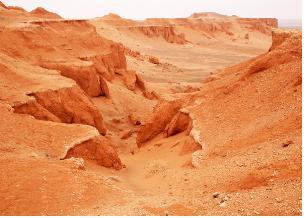 우리나라도 사막 위험지역입니다. 산의 나무도 다 죽고 강물도 흐르지 않게 됩니다. 앞으로 물 부족사태에 대비해서 준비하지 않으면 안 되는 상황입니다. 
지금 몽골이나 전 세계에 사막화 현상이 심하게 나타나고 있습니다.
2. 재앙
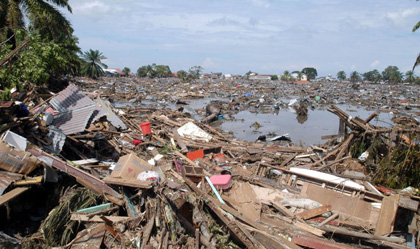 그런가 하면 반대로 온갖 태풍이나 해일이나 폭우나 상상할 수 없는 일들이 일어나게 됩니다.
추위와 더위로 사람들이 많이 죽고 있어요.  

앞으로는 더욱 심해 질거예요.
3.
지
진
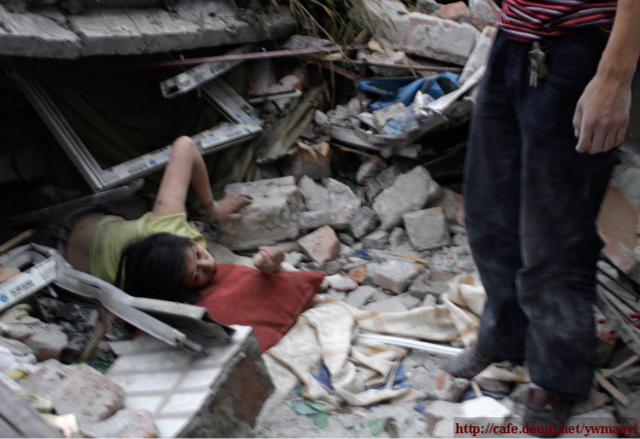 기후만 변화될까요? 
지구의 지질도 변해서 여기저기서 지진이 일어나 건물은 
파괴되고 수많은 사람들이 다치거나 죽게 됩니다.
그런가 하면 이름 모를  질병으로  온 세상 사람들이 아파서 이를 갈며  죽고자 해도  속히 죽지도 않습니다.
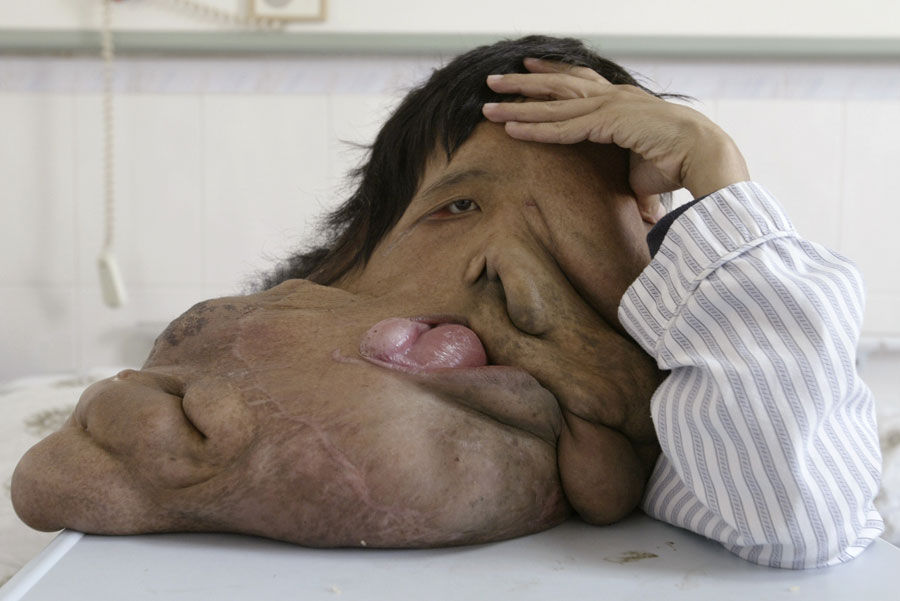 4. 
질병
5.거짓 선지자
그리고 거짓선지자가 나타나 사람들을 미혹하여 내가 하나님이다. 내가 재림 예수다. 내가 보혜사 성령이다 예수님이 여기 왔다 저기 왔다 하면서 헛것을 믿게 할 것입니다. 여기 그림처럼 이리가 양의 탈을 쓴 것처럼 사람들을 속일 것입니다.
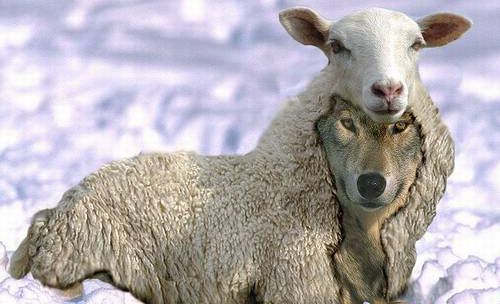 그리고 이 땅에는 살인이나 강도나 도적들로 인해 살아갈 수가 없게 됩니다.   자기만 살겠다고 범죄하기 때문이지요. 

재앙에 죽고  사람에게 죽고  이 마지막 때에 살아남을 사람은 별로 없을 만큼 흉악한 세상이 됩니다. 
죄악이 가득한 세상이 될 것입니다.